Difflog: Beyond Deductive Methods in Program Analysis
Mukund Raghothaman · Sulekha Kulkarni · Richard Zhang
Xujie Si · Kihong Heo · Woosuk Lee · Mayur Naik
University of Pennsylvania
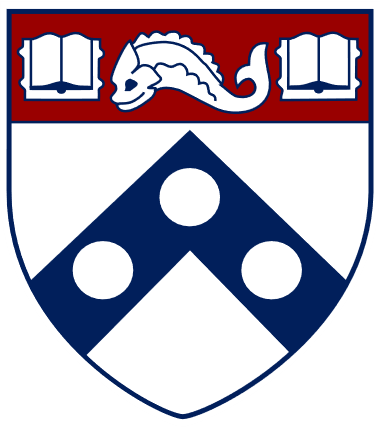 Static Analyzers
Automatic bug-finding tools
The ideal static analyzer:
Identifies the most serious bugs
Produces no false alarms
Scales to very large codebases
Astrée
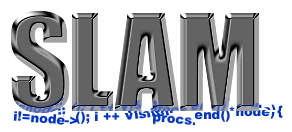 Microsoft
Windows Device Drivers
Airbus
Avionics Software
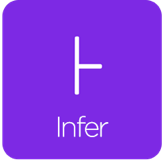 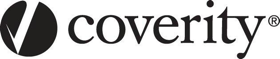 Facebook
Mobile Applications
Synopsis
Enterprise Applications
MLP 2018
Beyond Deductive Methods in Program Analysis
2
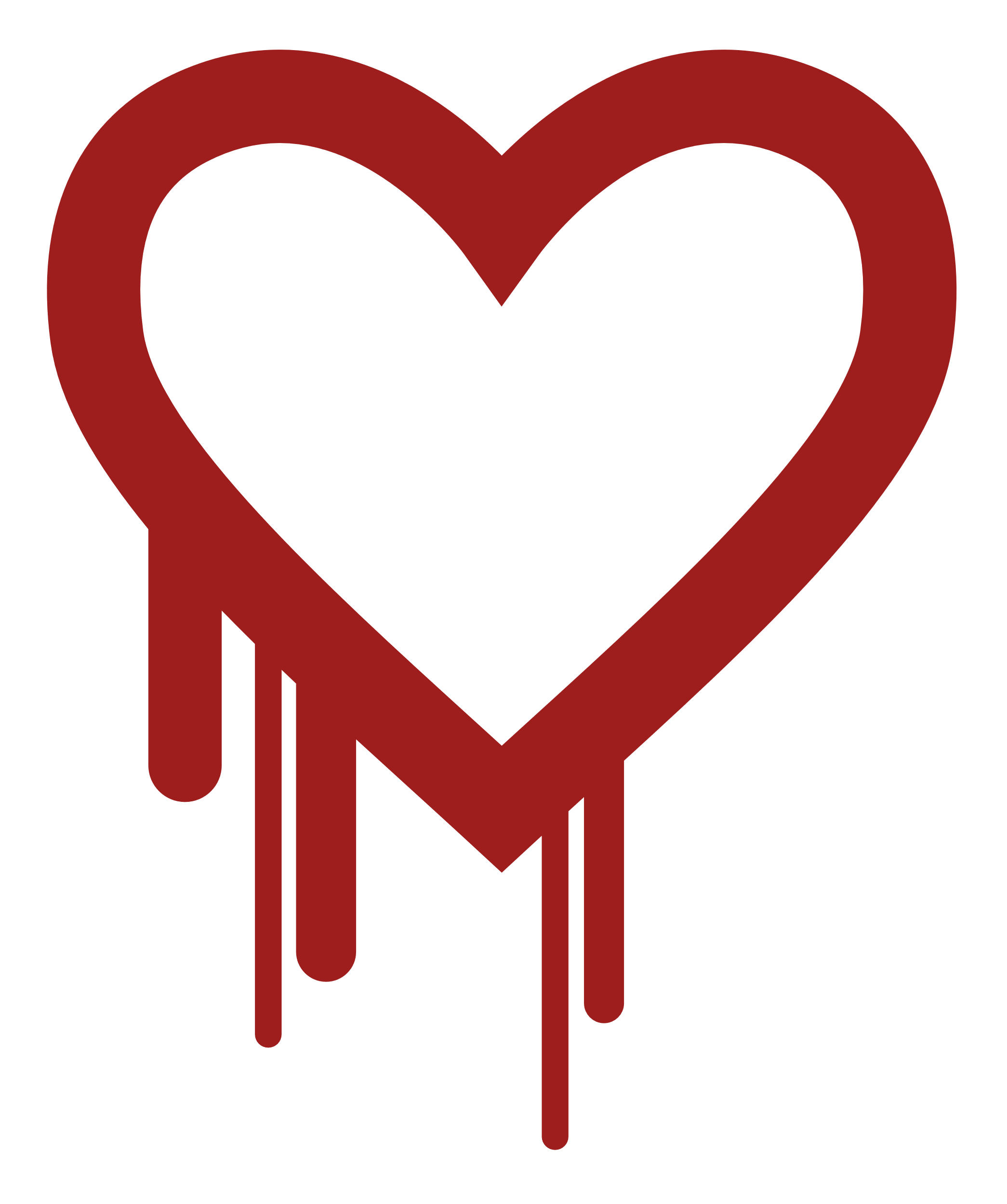 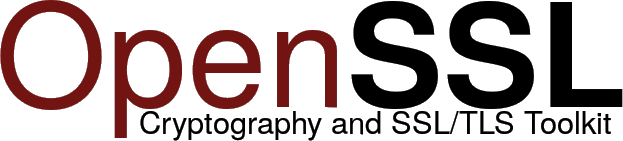 Heartbleed
Buffer over‑read bug in OpenSSL’s Heartbeat implementation
Introduced in 2011, discovered in 2014
Estimated to affect nearly 66% of all web servers
Why did static analysis tools not discover the Heartbleed bug?
MLP 2018
Beyond Deductive Methods in Program Analysis
3
Approximations in Static Analysis
Challenge #1: Most analysis questions are undecidableSo, analysis tools are only approximately correct
Challenge #2: Tools must scale to large programsSo, analysis designers make aggressive tradeoffs
“… can be difficult to do without introducing large numbers of false positives, or scaling performance exponentially poorly. In this case, balancing these and other factors in the analysis design caused us to miss the defect.”
―Coverity, On Detecting Heartbleed with Static Analysis, 2014
“Unsound”
“Incomplete”
MLP 2018
Beyond Deductive Methods in Program Analysis
4
[Speaker Notes: TODO: Add contributions slide. Artifact evaluation stamp on contribution slide.]
Program Analysis, Traditionally
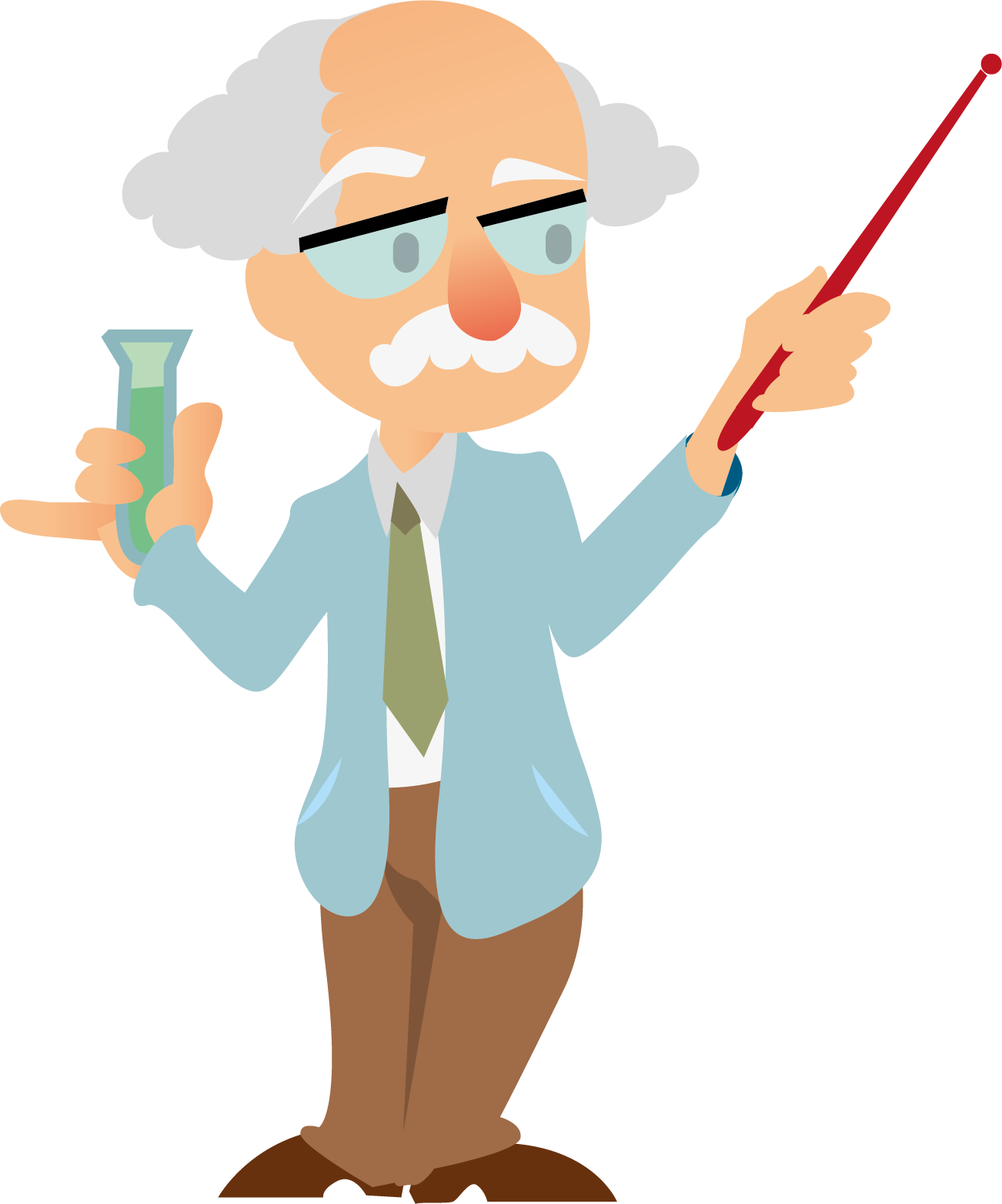 Datalog
Solver
Analysis
Designer
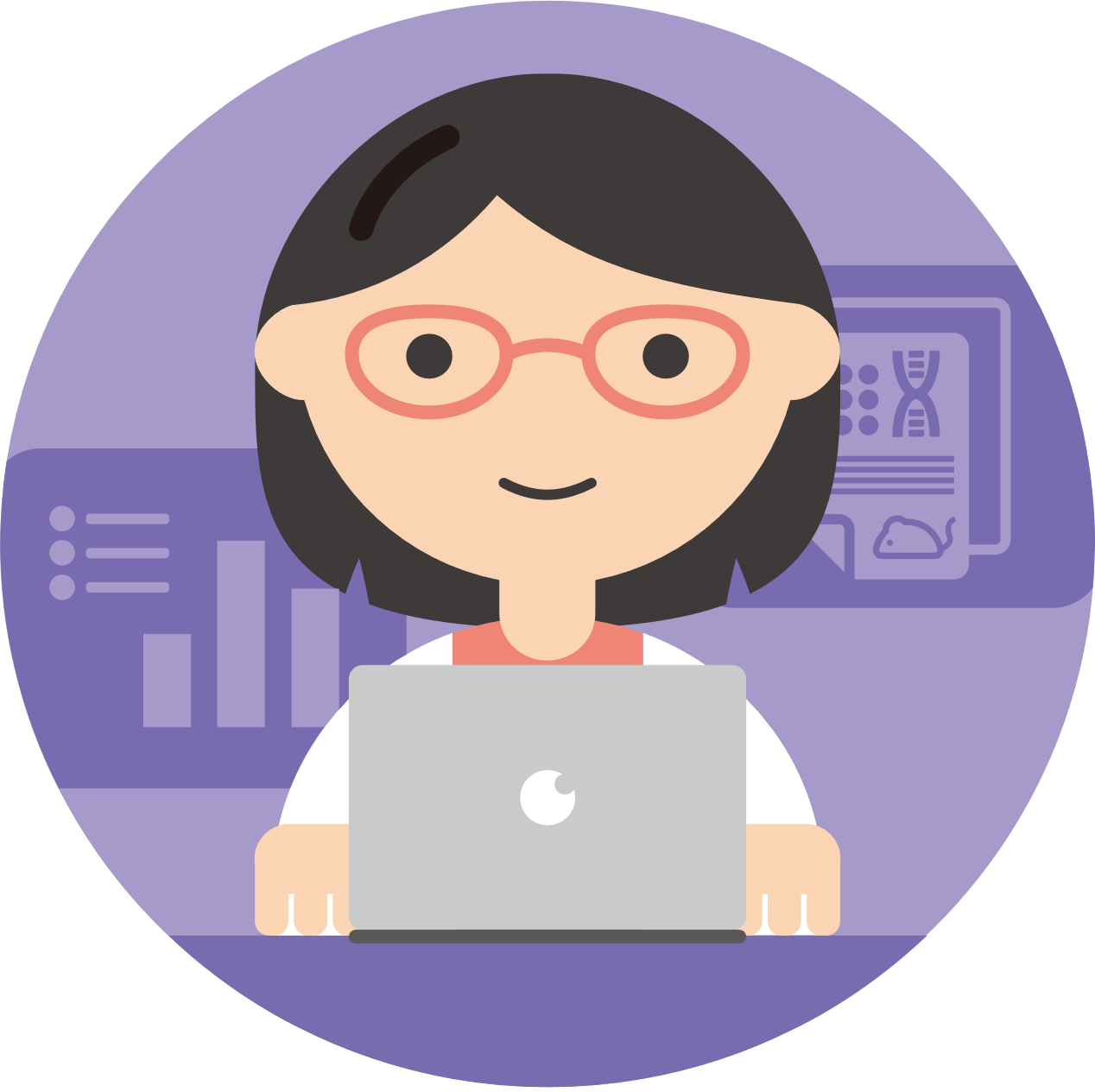 Programmer
MLP 2018
Beyond Deductive Methods in Program Analysis
5
Our Contribution
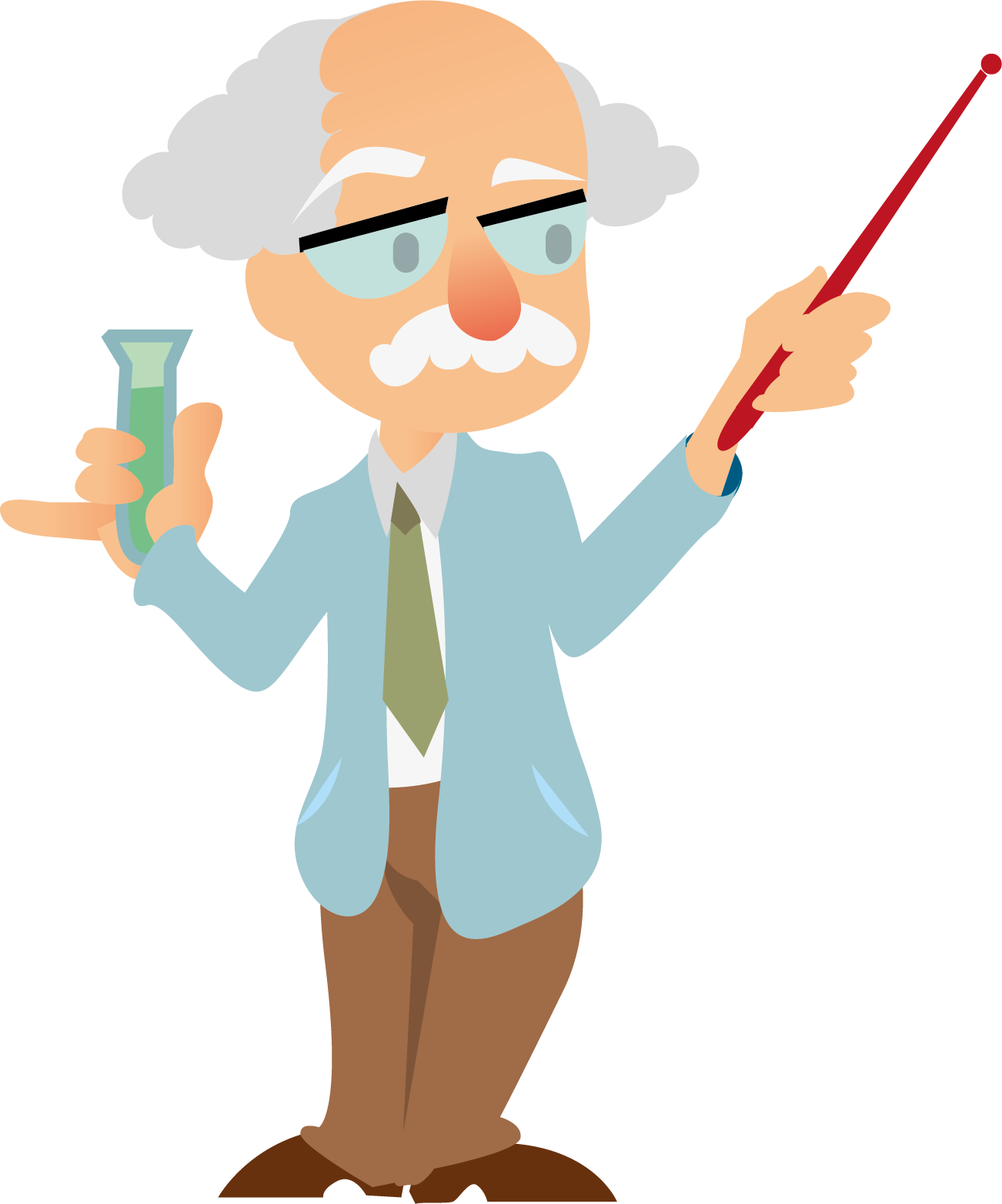 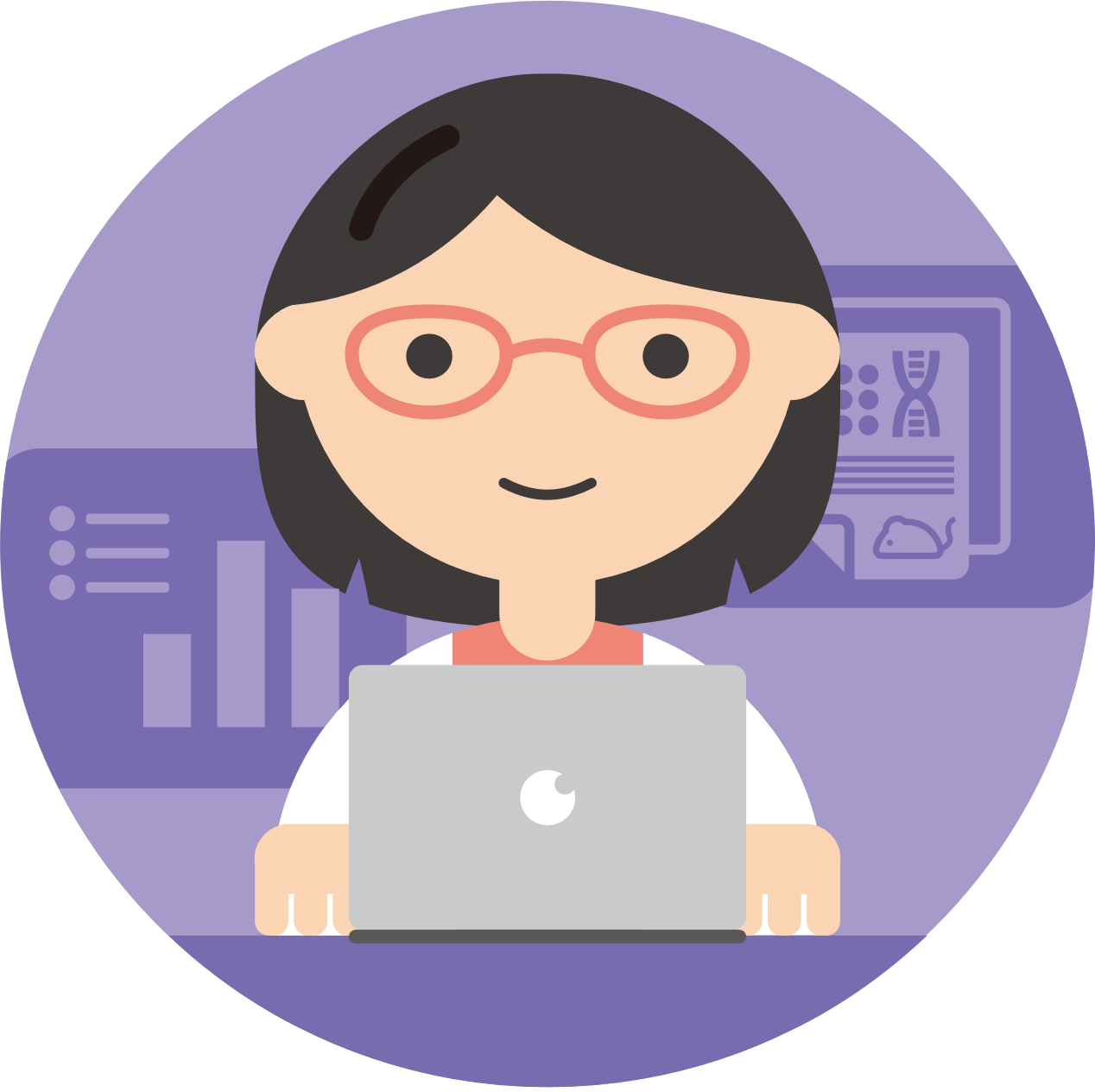 Difflog
Learning
Difflog
Inference
Data-driven analysis design
Programmer
Analysis
Designer
Difflog
Learning
Difflog
Inference
Alarm prioritization
Generalization from feedback
MLP 2018
Beyond Deductive Methods in Program Analysis
6
Anatomy of an Analysis: Datarace Detection
⋮
x = y + 1; // L1
⋮
⋮
z = y + 1; // L2
z = z + 1; // L3
⋮
Example of deduction rule in Datalog
par(L1, L2)
next(L2, L3)
R
Semmle
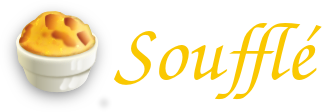 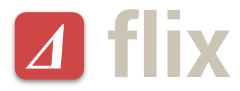 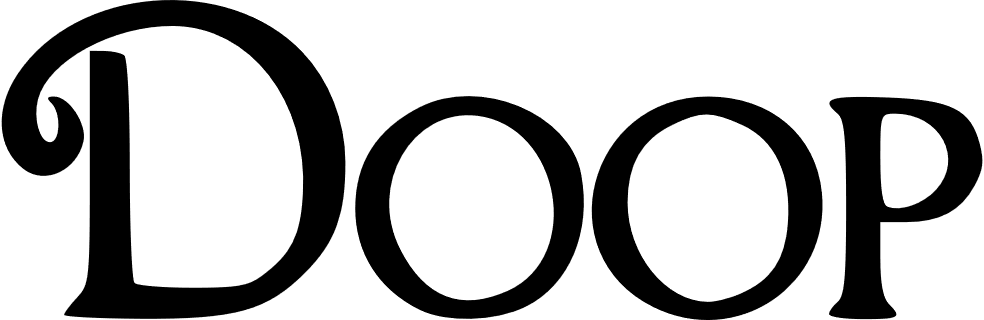 par(L1, L3)
MLP 2018
Beyond Deductive Methods in Program Analysis
7
Applying the Analysis …
Start with input tuples
par(L1, L2)
next(L2, L3)
Apply rules to derive new tuples
R
R
next(L3, L4)
next(L3, L2)
par(L1, L3)
R
alias(L1, L3)
Stop when nothing new can be concluded
R′
par(L1, L4)
alias(L1, L4)
R′
race(L1, L3)
race(L1, L4)
MLP 2018
Beyond Deductive Methods in Program Analysis
8
Applying the Analysis …
Checker Of Races and Deadlocks: Popular static analysis tool for Java
(Naik et al PLDI 2006)
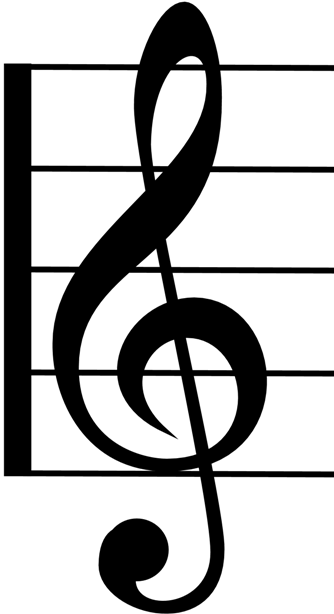 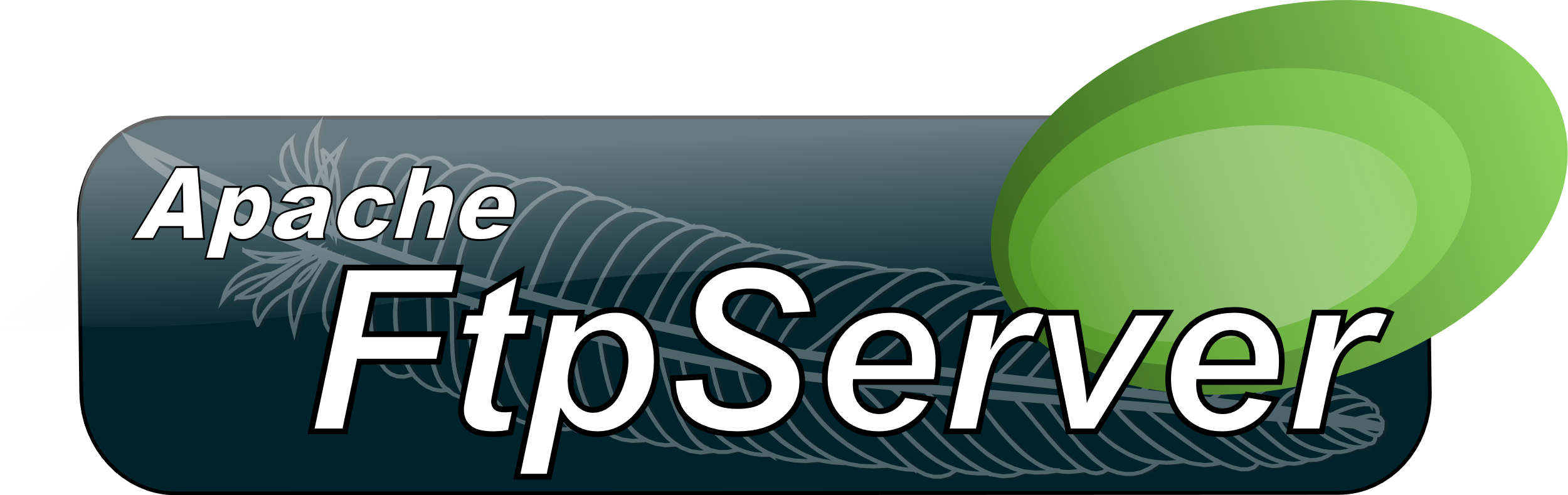 Highly concurrent open source FTP server
[150 kLOC]
522 alarms
75 true positives
447 false positives
MLP 2018
Beyond Deductive Methods in Program Analysis
9
“Possible datarace on field ‘isPasv’ between lines Connection.java:191 (Read) and Connection.java:106 (Write)”
How do False Alarms Arise?
This rule causes incompleteness!
⋮
if (numThreads == 1 /* L2 */) {
    x = x + 1; // L3
}
⋮
⋮
x = x + 1; // L1
⋮
✓
✓
par(L1, L2)
next(L2, L3)
R
par(L1, L3)
✘
MLP 2018
Beyond Deductive Methods in Program Analysis
10
How do False Alarms Arise?
Incorrect intermediate conclusions lead to false alarms downstream
Traditional solution:
Refine the analysis, use more elaborate rules
Requires domain expertise
Makes analysis computationally expensive
Effectiveness depends on program and on coding idioms
MLP 2018
Beyond Deductive Methods in Program Analysis
11
Our Observation
Alarms share root causes
Therefore, they are correlated in their ground truth
par(L1, L2)
next(L2, L3)
R
R
next(L3, L4)
par(L1, L3)
next(L3, L2)
par(L1, L3)
R
alias(L1, L3)
par(L1, L4)
R′
par(L1, L4)
alias(L1, L4)
race(L1, L3)
R′
race(L1, L3)
How to generalize from ¬race(L1, L3)?
By preserving the provenance of alarms!
race(L1, L4)
race(L1, L4)
MLP 2018
Beyond Deductive Methods in Program Analysis
12
Interactive Ranking and Marginal Inference
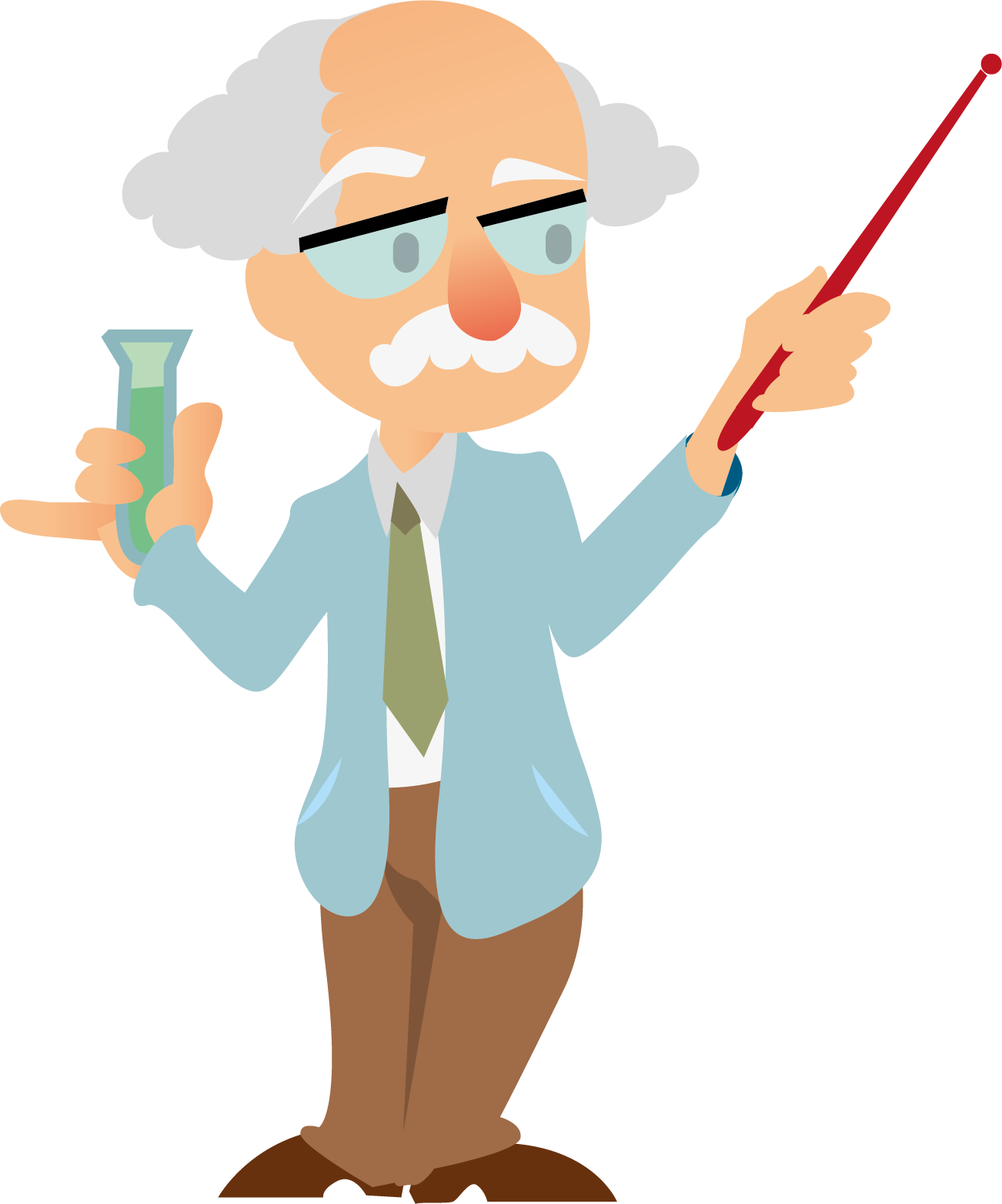 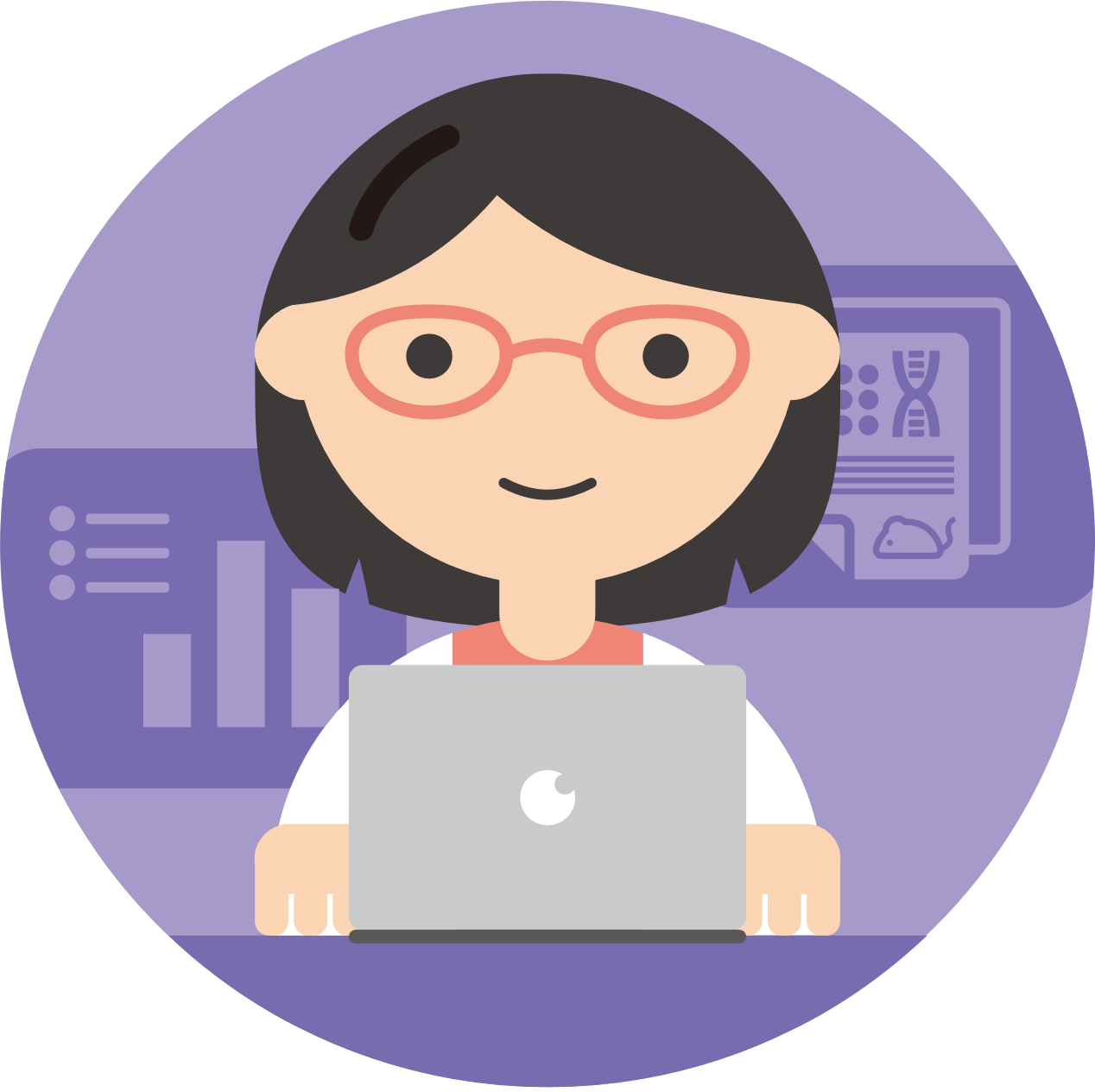 Difflog
Learning
Difflog
Inference
Programmer
Analysis
Designer
Difflog
Learning
Difflog
Inference
R., Kulkarni, Heo, Naik. PLDI 2018.
MLP 2018
Beyond Deductive Methods in Program Analysis
13
Marginal Inference and Interactive Ranking
How do we extract this probabilistic model?
👎
👍
a1
a3
a2
0.993
0.046
0.779
👎
MLP 2018
Beyond Deductive Methods in Program Analysis
14
A Probabilistic Model of Alarms
This rule causes incompleteness!
Quantifies incompleteness
“Even if both par(L1,  L2) and next(L2,  L3) hold, we only believe par(L1,  L3) with confidence 0.95.”
“Even if both par(L1, L2) and next(L2, L3) hold, we only believe par(L1, L3) with confidence 0.95.”
par(L1, L2)
next(L2, L3)
R
par(L1, L3)
MLP 2018
Beyond Deductive Methods in Program Analysis
15
[Speaker Notes: There are many ways one can measure the “incompleteness” of a rule. With a large corpus of labelled data, one could find out how often the rule misfires. Without training data, one could give a subjective estimate of its reliability: in fact, this is what we do in our experiments. With a corpus of labelled alarms, we could use expectation-maximization to come up with so-called maximum likelihood estimates.]
A Probabilistic Model of Alarms
Joint probability distribution over ground truth of all tuples induced by factoring:

Pr(race(L1, L4), ¬ par(L1, L4), alias(L1, L4), …)

= Pr(race(L1, L4) | ¬ par(L1, L4), alias(L1, L4))
   × Pr(¬ par(L1, L4) | ⋯)
   × Pr(alias(L1, L4))
   × ⋯
[Factor ❶]
[Factor ❷]
[Factor ❸]
par(L1, L2)
next(L2, L3)
R
R
Each tuple treated as a Boolean-valued random variable
Factor ❷
next(L3, L4)
next(L3, L2)
par(L1, L3)
R
alias(L1, L3)
Factor ❸
R′
par(L1, L4)
alias(L1, L4)
R′
race(L1, L3)
race(L1, L4)
Factor ❶
MLP 2018
Beyond Deductive Methods in Program Analysis
16
Experimental Evaluation
Analysis 1: Datarace analysis for Java programs
Analysis 2: Taint analysis for Android apps

Suite of 16 benchmarks: Dacapo and Android malware
40K—616KLOC
MLP 2018
Beyond Deductive Methods in Program Analysis
17
[Speaker Notes: Datarace: 102 rules, 102 relations, 58 input relations, 44 output relations
Taint: 62 rules, 77 relations, 52 input relations, 25 output relations
Used an off-the-shelf marginal inference engine, LibDAI]
Effectiveness of Ranking
Hundreds of alarms,  tens of true positives
Datarace
Taint
With Bingo, the user needs to inspect 69% fewer false alarms
Dramatic reductions in inspection burden
MLP 2018
Beyond Deductive Methods in Program Analysis
18
[Speaker Notes: 44% fewer alarms than Base-C
58% fewer alarms than Base-R]
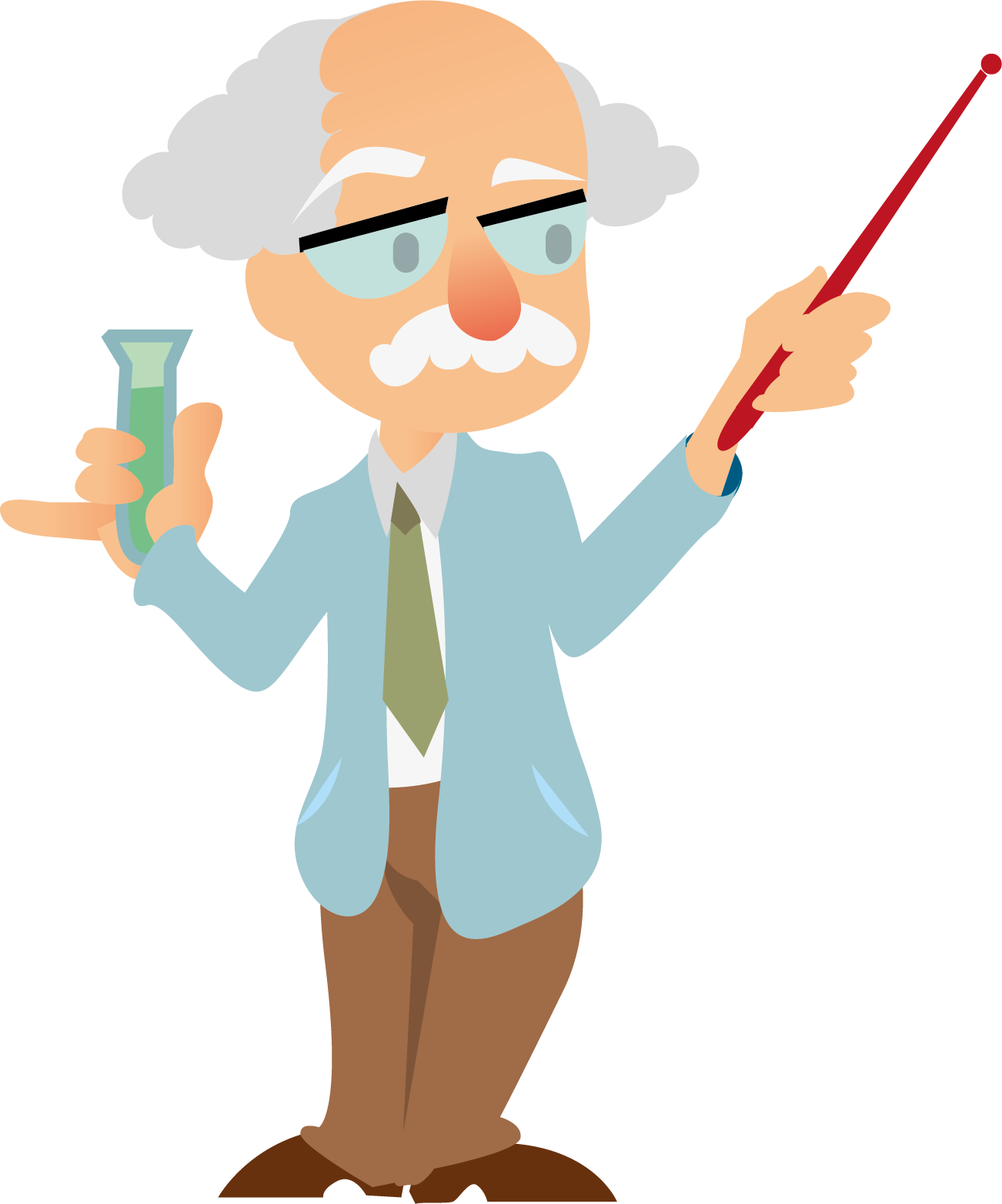 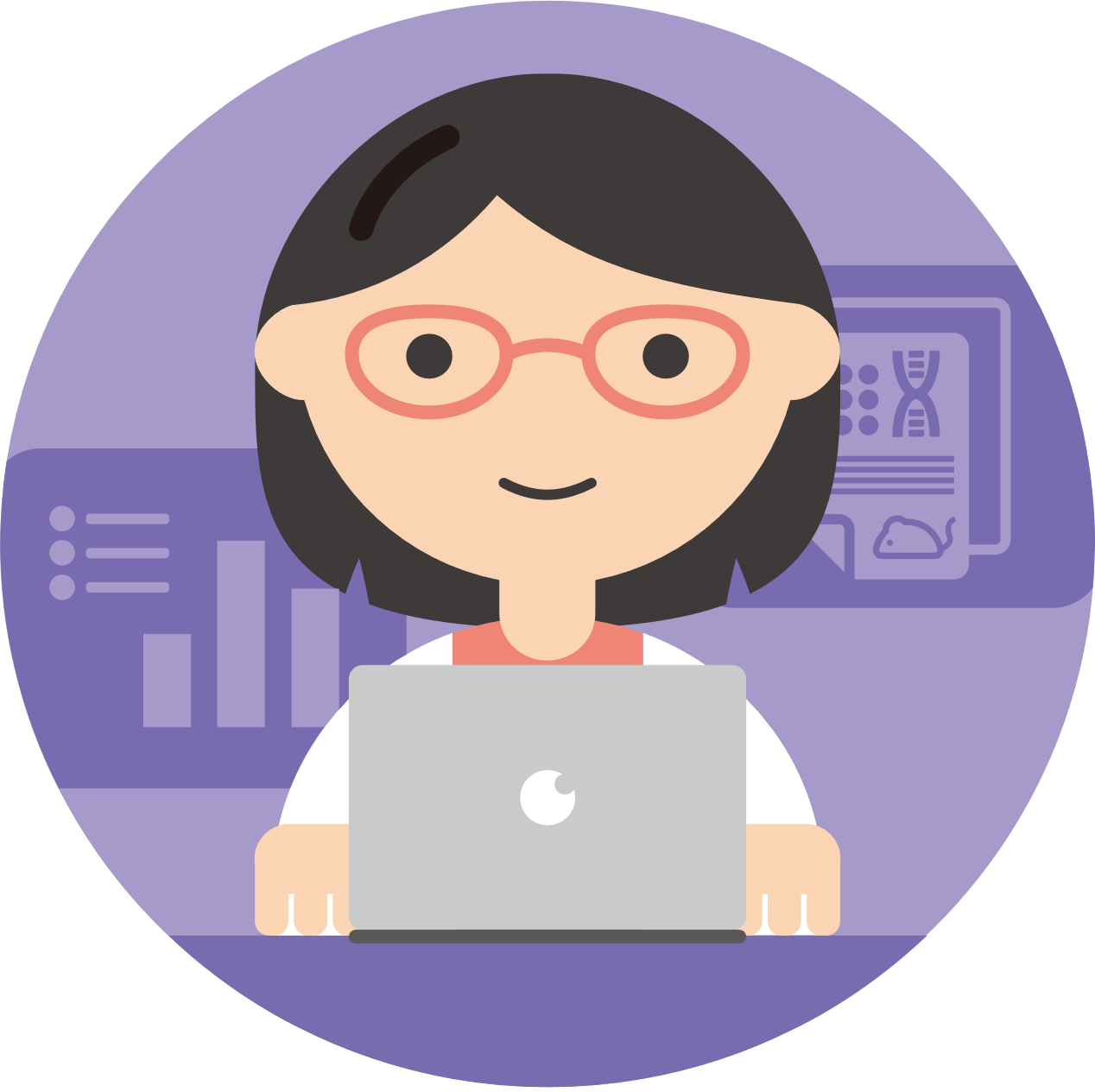 Difflog
Learning
Difflog
Inference
Programmer
Analysis
Designer
Difflog
Learning
Difflog
Inference
R., Zhang, Si, Heo, Naik. In submission, 2018.
MLP 2018
Beyond Deductive Methods in Program Analysis
19
From the Discrete to the Continuous …
Rule weights induce numerical values for each conclusion
Ideally, 1.0 for  true positives and 0.0 for false alarms
Can we optimize for these values?
MLP 2018
Beyond Deductive Methods in Program Analysis
20
[Speaker Notes: Incomplete, unrealizable specifications
Noisy data]
From the Discrete to the Continuous …
Main challenge: Gradient descent would be very expensive
Because marginal inference is #P-complete
Because independence assumptions don’t always hold

Solution: Evaluate values using the Viterbi semiring instead
MLP 2018
Beyond Deductive Methods in Program Analysis
21
Experimental Performance
Si, Lee, Zhang, Albarghouthi, Koutris, Naik. FSE 2018.
Dramatic improvements in synthesis time over state-of-the-art
MLP 2018
Beyond Deductive Methods in Program Analysis
22
Conclusion
Difflog: Framework to extend Datalog to continuous domains
Builds on theory of semiring provenance
Associates rules with tokens and computes provenance of alarms
Naturally captures alarm correlations
Enables data-driven analysis design
Interactive alarm prioritization
MLP 2018
Beyond Deductive Methods in Program Analysis
23
[Speaker Notes: Bayesian, human-in-the-loop ranking system]
Future Directions
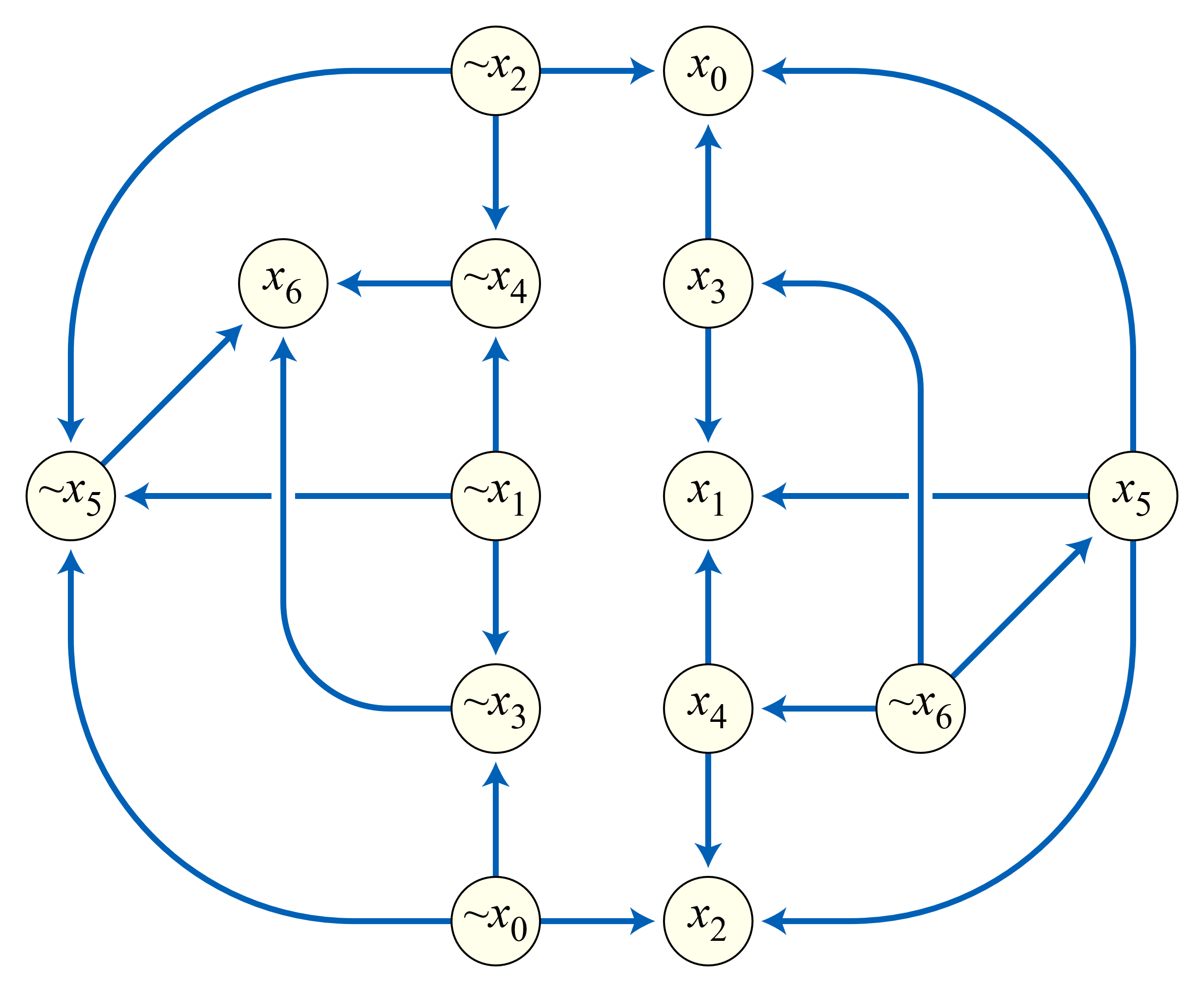 Continuous integration and incremental analyses
Fault localization in complex systems
Combining numerical optimization and CDCL
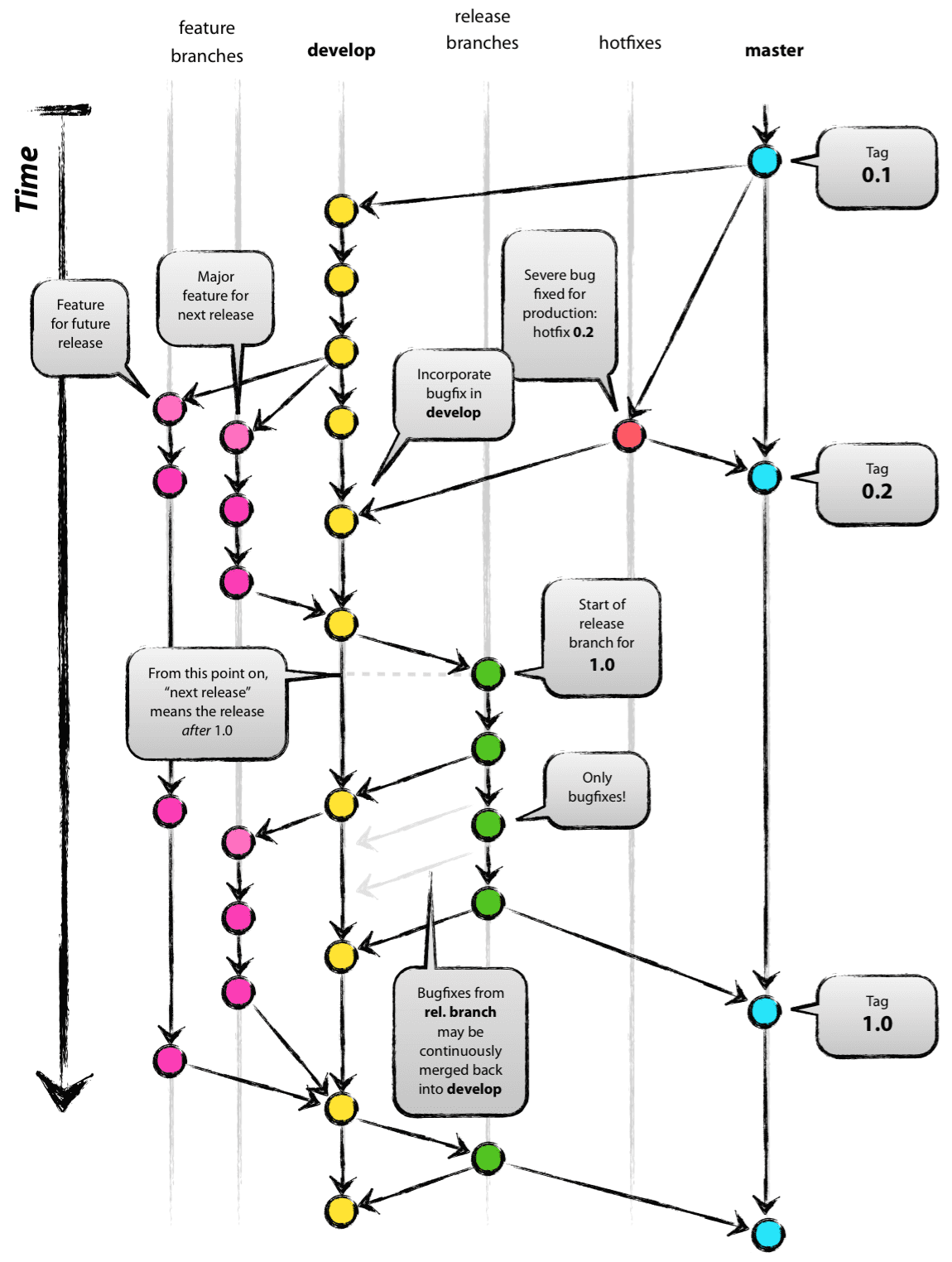 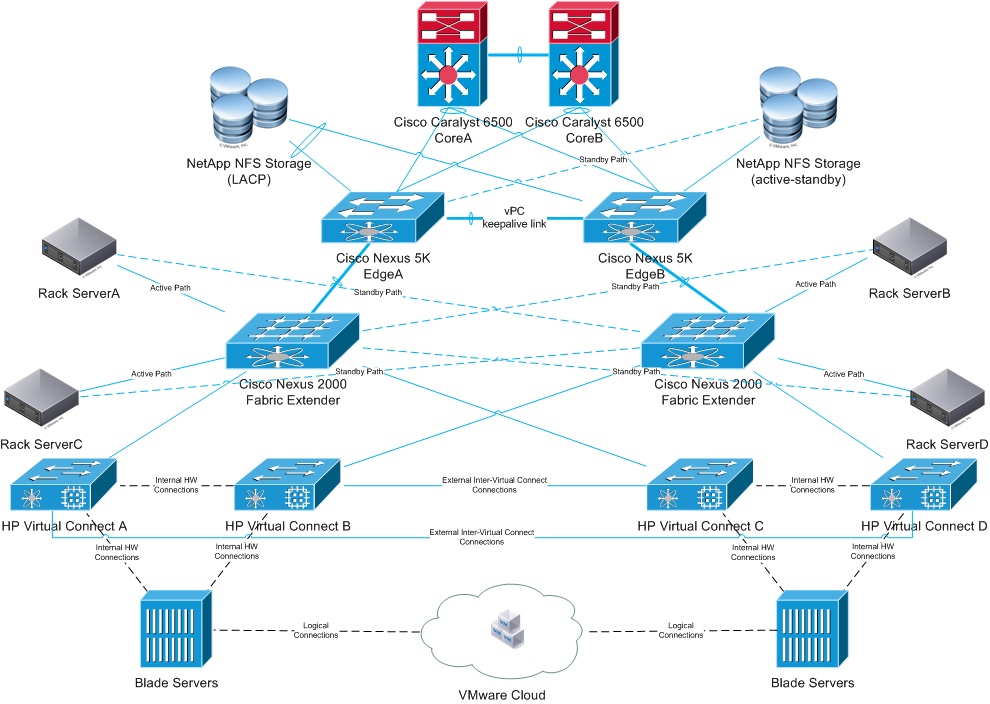 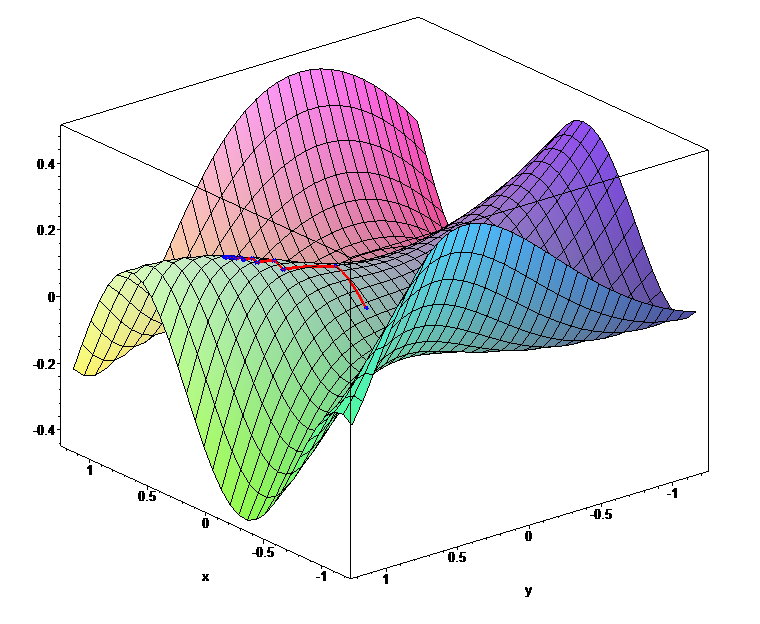 MLP 2018
Beyond Deductive Methods in Program Analysis
24
[Speaker Notes: Non-Datalog analyses]
Effectiveness of Our Approach
MLP 2018
Beyond Deductive Methods in Program Analysis
25
Effectiveness of Our Approach
MLP 2018
Beyond Deductive Methods in Program Analysis
26
Discovering New Bugs
“Unsound”
“Incomplete”
Tools often sacrifice recall for improved precision
MLP 2018
Beyond Deductive Methods in Program Analysis
27
Discovering New BugsBingo vs. precise unsound analyses
Discover 87% more bugs by inspecting 23% more alarms
Precision: 4.6%
Precision: 14%
Recall: 54%
1Livshits et al., In Defense of Soundiness: A Manifesto, 2015
MLP 2018
Beyond Deductive Methods in Program Analysis
28